МУЗИЧКА КУЛТУРА ЗА 3. РАЗРЕД
ЈЕДАН, ДВА, ТРИ
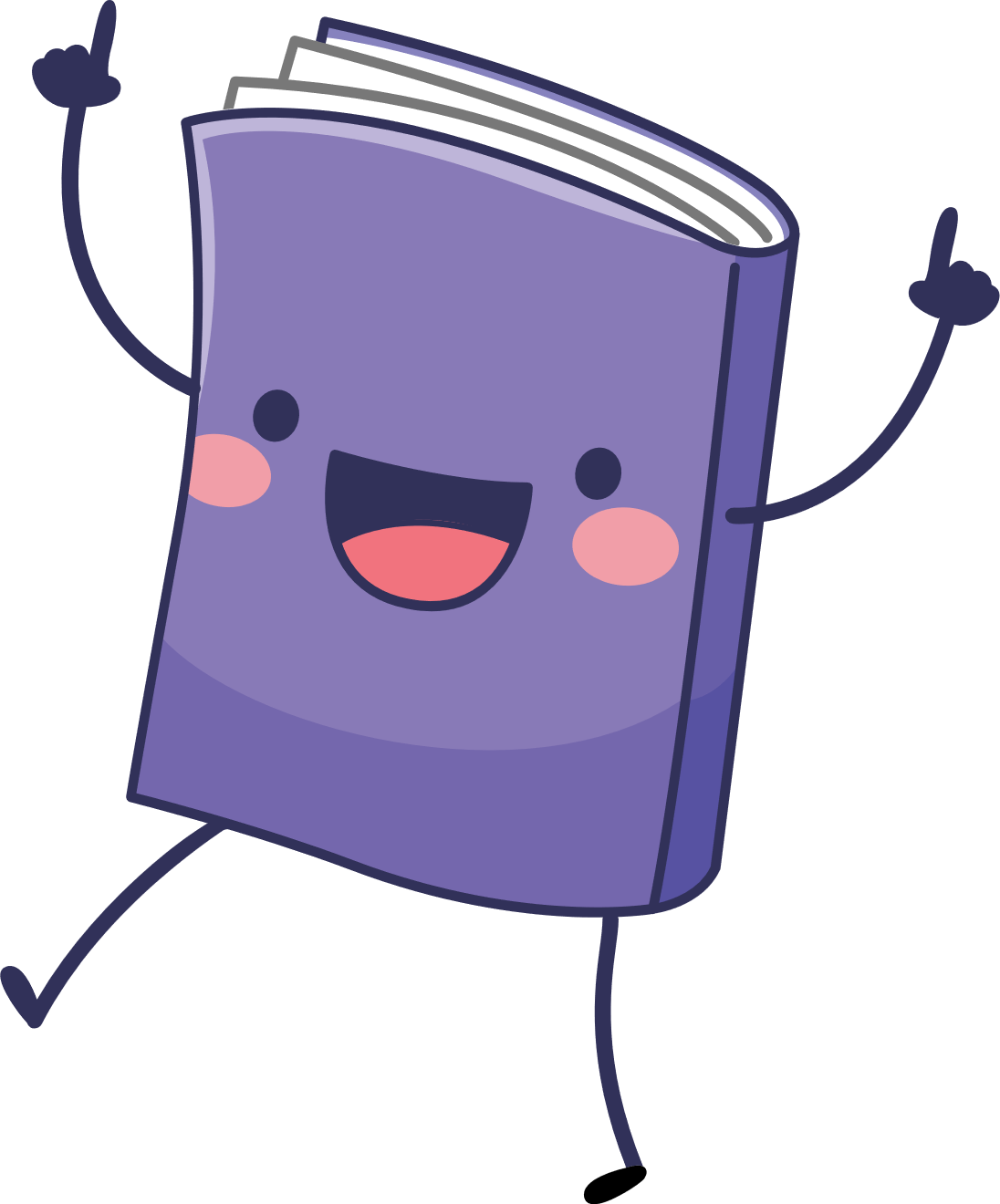 УЧИМО ДА БРОЈИМО НА ТРИ
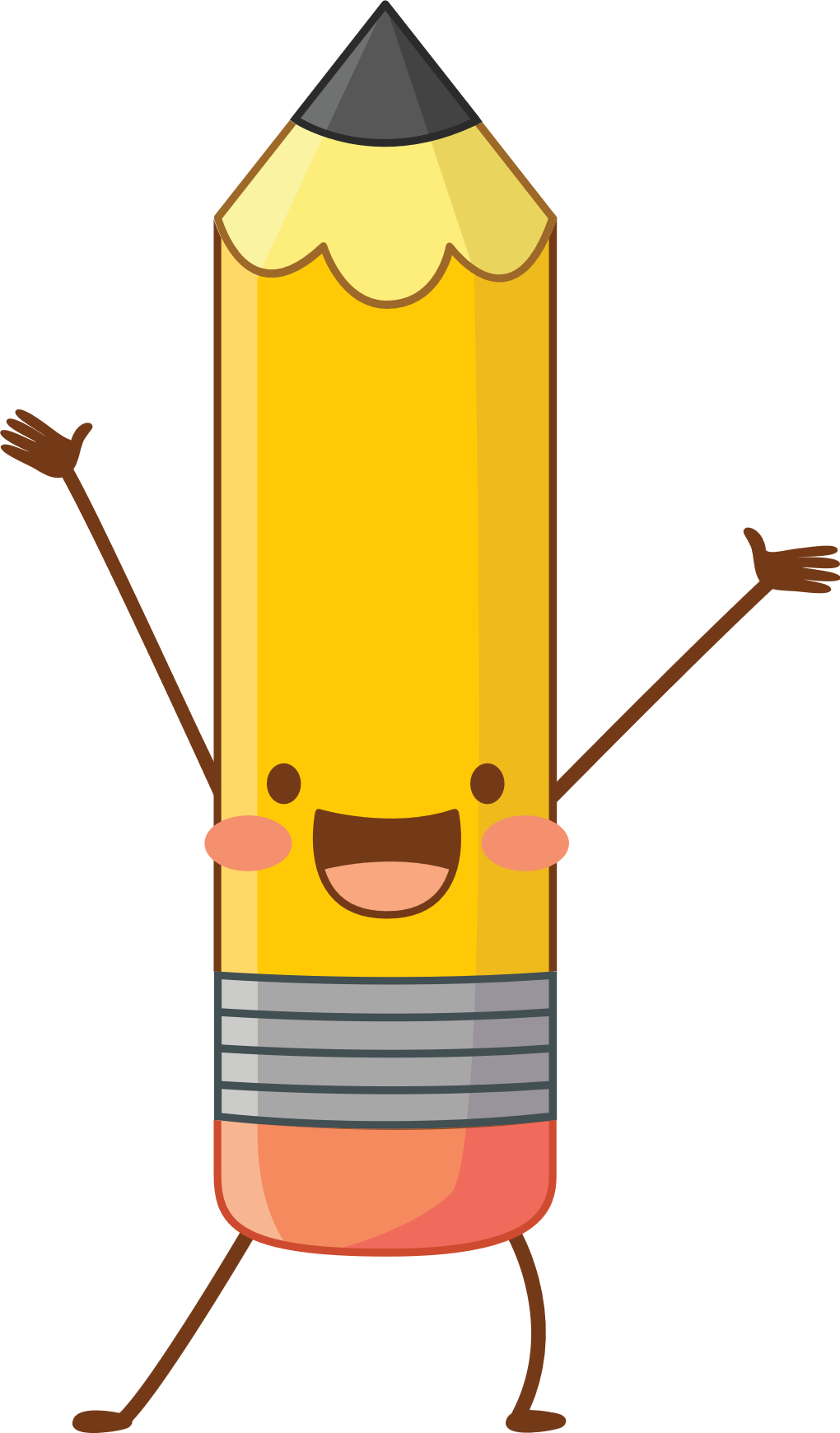 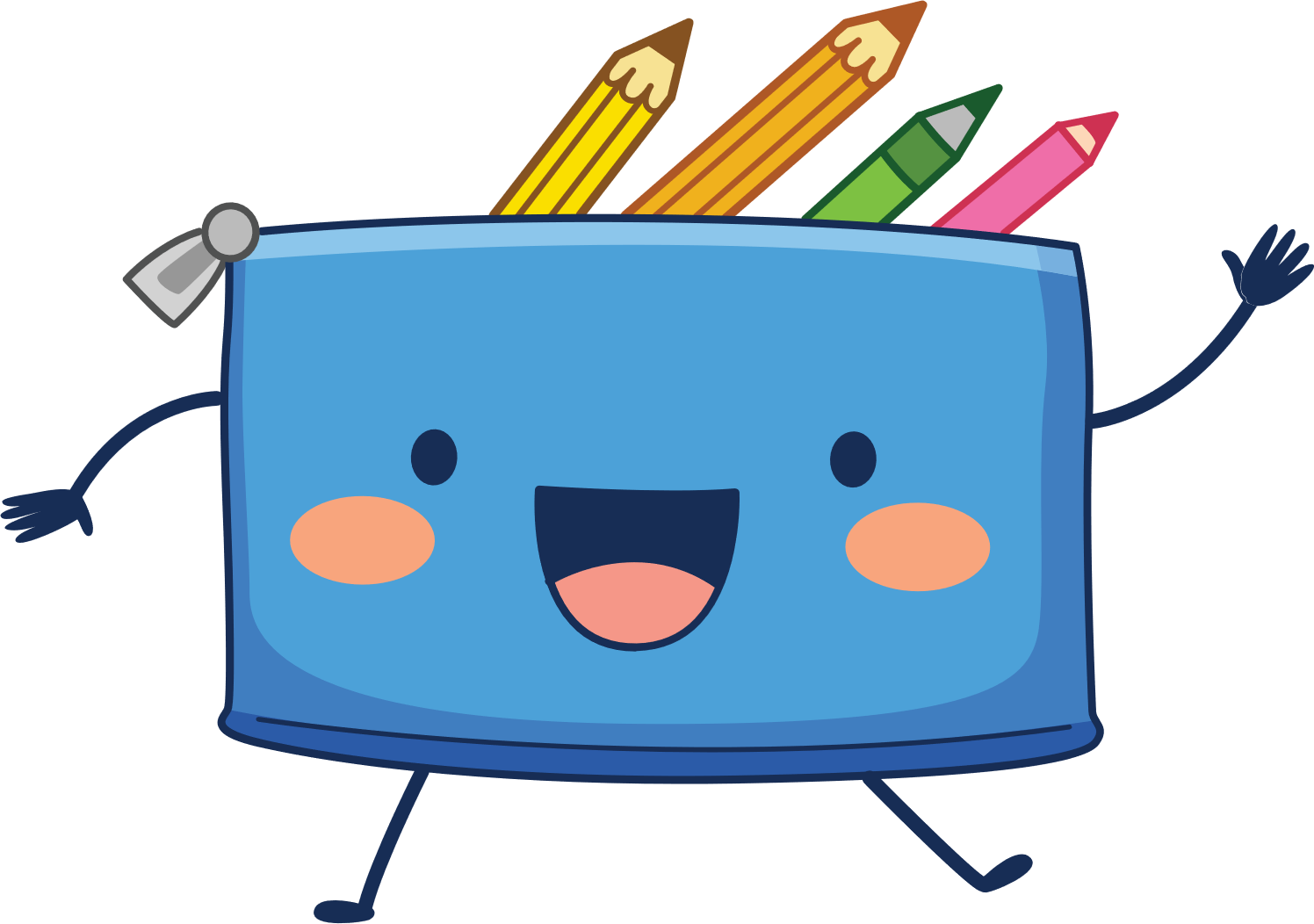 1
ЈЕДАН, ДВА, ТРИ
2
ЈЕДАН, ДВА, ТРИ,
ИГРАМО СЕ СВИ,
ЈЕДНЕ МАЛЕ ИГРЕ,
СВИ СМО КАО ЧИГРЕ,
ИГРАЋЕМО СВИ,
ПРВО СКОЧИ ТИ!
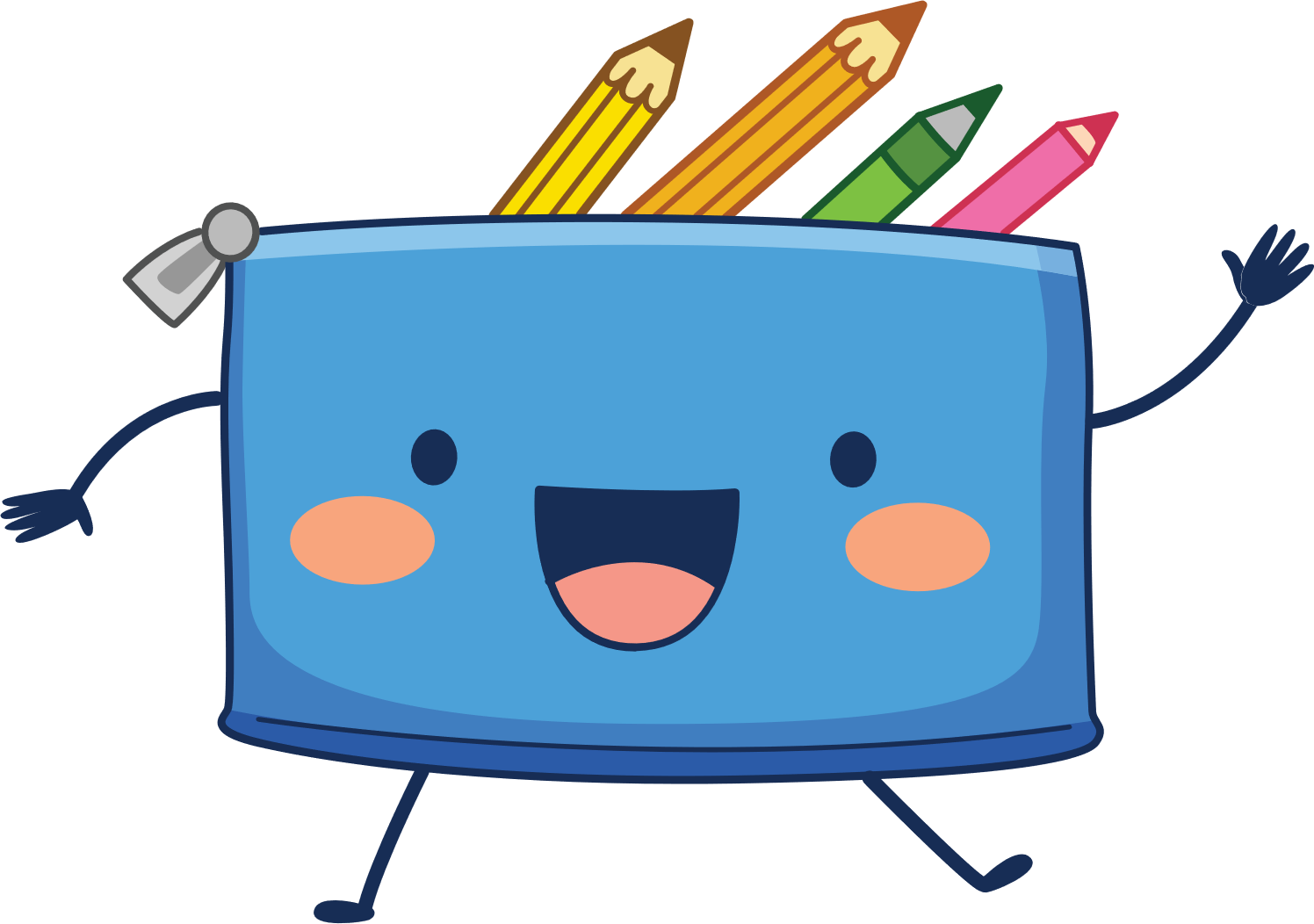 3
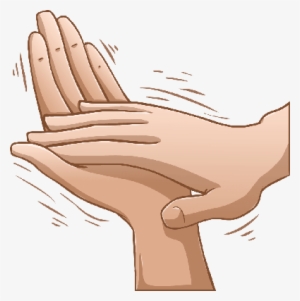 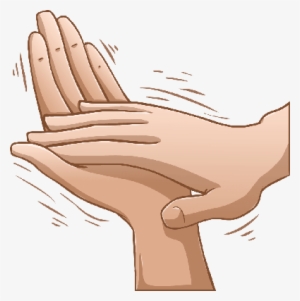 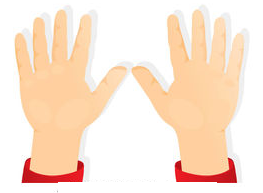 ЈЕДАН,
ИГРА -
ЈЕДНЕ
СВИ СМО
ИГРА –
ПРВО
ТРИ,
СВИ,
ИГРЕ,
ЧИГРЕ,
СВИ,
ТИ!
ДВА,
МО СЕ
МАЛЕ
КАО
ЋЕМО
СКОЧИ
ЗАДАТАК ЗА САМОСТАЛНИ РАД:
НАУЧИТИ БРОЈАЛИЦУ КОЈУ ЋЕТЕ УПОТПУНИТИ ПОКРЕТИМА РУКУ ИЛИ УПОТРЕБОМ РИТМИЧКИХ ИНСТРУМЕНАТА.